Решение экспериментальных задач по органической и неорганической химии
Призывая к теоретическим химическим знаниям, я убеждён, что зову людей к полезному труду… А для этого необходимо усвоить прежде всего химическую практику, т.е. мастерство предмета, искусство спрашивать природу и слышать её ответы в лабораториях и книгах
Д.И. Менделеев
Д.И. Менделеев
Призывая к теоретическим химическим знаниям, я убеждён, что зову людей к полезному труду… А для этого необходимо усвоить прежде всего химическую практику, т.е. мастерство предмета, искусство спрашивать природу и слышать её ответы в лабораториях и книгах
Алгоритм обучения химическому эксперименту
Использование изображений и описаний предметов и явлений, чертежей, рисунков, схем, графиков
Использование демонстрационного химического оборудования, реактивов, наглядных объектов (коллекций)
Слово педагога
Деятельность учащегося
Пример инструктивной карточки
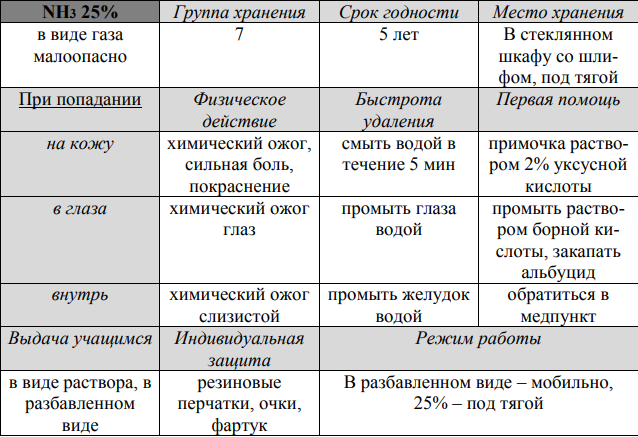 Группы хранения химических реактивов
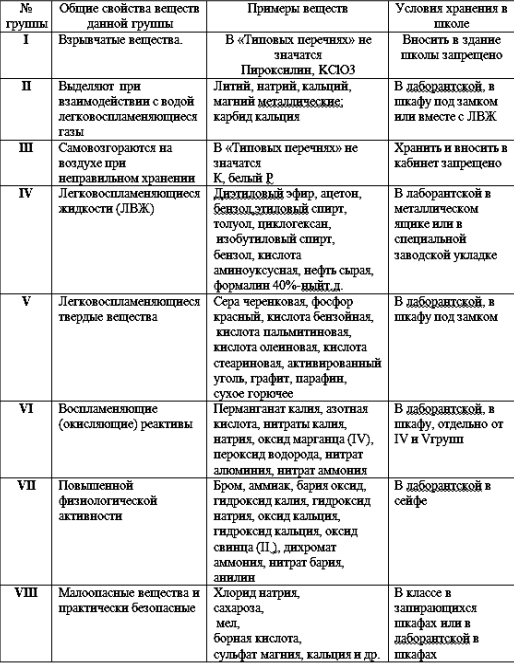 Разновидности учебного химического эксперимента
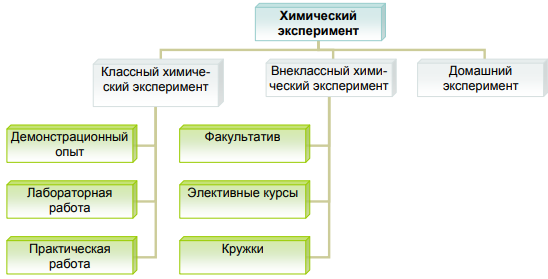 Пример.Получите аммиак и проделайте с ним характерные химические реакции.
Педагоги-практики выделяют следующие типы и варианты экспериментальных задач:
1. Получение и свойства вещества.
2. Приготовление растворов.
3. Идентификация и распознавание веществ, функциональных групп, ионов, смесей и т.д.
4. Выполнение определенных химических реакций, наблюдение, описание и объяснение данных химических явлений.
5. Комбинированные задачи.
Пример. Осуществите практически цепочку превращений: С2Н5ОН  СН3СНО  CO2.
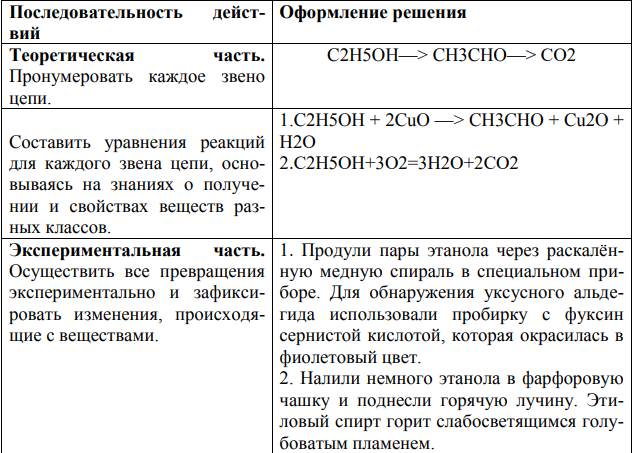